Didaktika organické chemie
Milada Teplá
Petr Distler

13. listopadu 2020, 2. setkání
Dnešní harmonogram
Obsah:
Reflexe domácí úkoly – analýza RVP / ŠVP
Práce s výukovými videi
Mobilní aplikace
Aplikace Kahoot!
RVP
http://www.nuv.cz/file/159
cíle
formy
délka 
povinný obsah vzdělávání
organizační uspořádání
profesní profil
podmínky průběhu a ukončování vzdělávání 
zásady pro tvorbu ŠVP
RVP
http://www.nuv.cz/file/159
Jaké formy a metody výuky jsou v RVP podporovány?
Jaké jsou cíle vzdělávání?
Jaká je charakteristika vzdělávací oblasti Člověk a příroda?
Jaké je její cílové zaměření?
Který vzdělávací obsah spadá do organické chemie a biochemie?
Které učivo spadá do organické chemie a biochemie?
Kolik VH lze věnovat min. / max. výuce chemie?
ŠVP
http://www.nuv.cz/file/159
Jaké jsou zásady pro zpracování ŠVP?
Co má být obsahem učebních osnov?
Co jsou výchovné a vzdělávací strategie a jak mají být v ŠVP zakomponovány?
Jaká má být charakteristika předmětu chemie v ŠVP?
Co má být vzdělávacím obsahem předmětu chemie?
Aktivizační metody
Podle čeho volím aktivizační metodu?
Povedou metody k dosažení bezprostředních cílů? 
Umožňují metody dosáhnout cílů tím nejjednodušším způsobem? 
Jsou metody vhodné pro žáky? 
Kolik času použití metod vyžaduje? 
Kolik prostoru je potřeba pro použití metod? 
Prohloubí se pomocí metod znalosti a dovednosti žáků? 
Jaké pomůcky bude potřeba zajistit? 
Vyvolají metody u žáků pasivní nebo aktivní přístup k práci? 
Vyžadují přiměřenou nebo příliš velkou kontrolu? 
Jaké znalosti, dovednosti metody vyžadují?
Práce s výukovými videi
Jak používat videa ve výuce (organické chemie)?
Metoda práce s textem (ANO/NE)
Zpracování ropy
https://www.youtube.com/watch?v=IoZXfAm6rF0
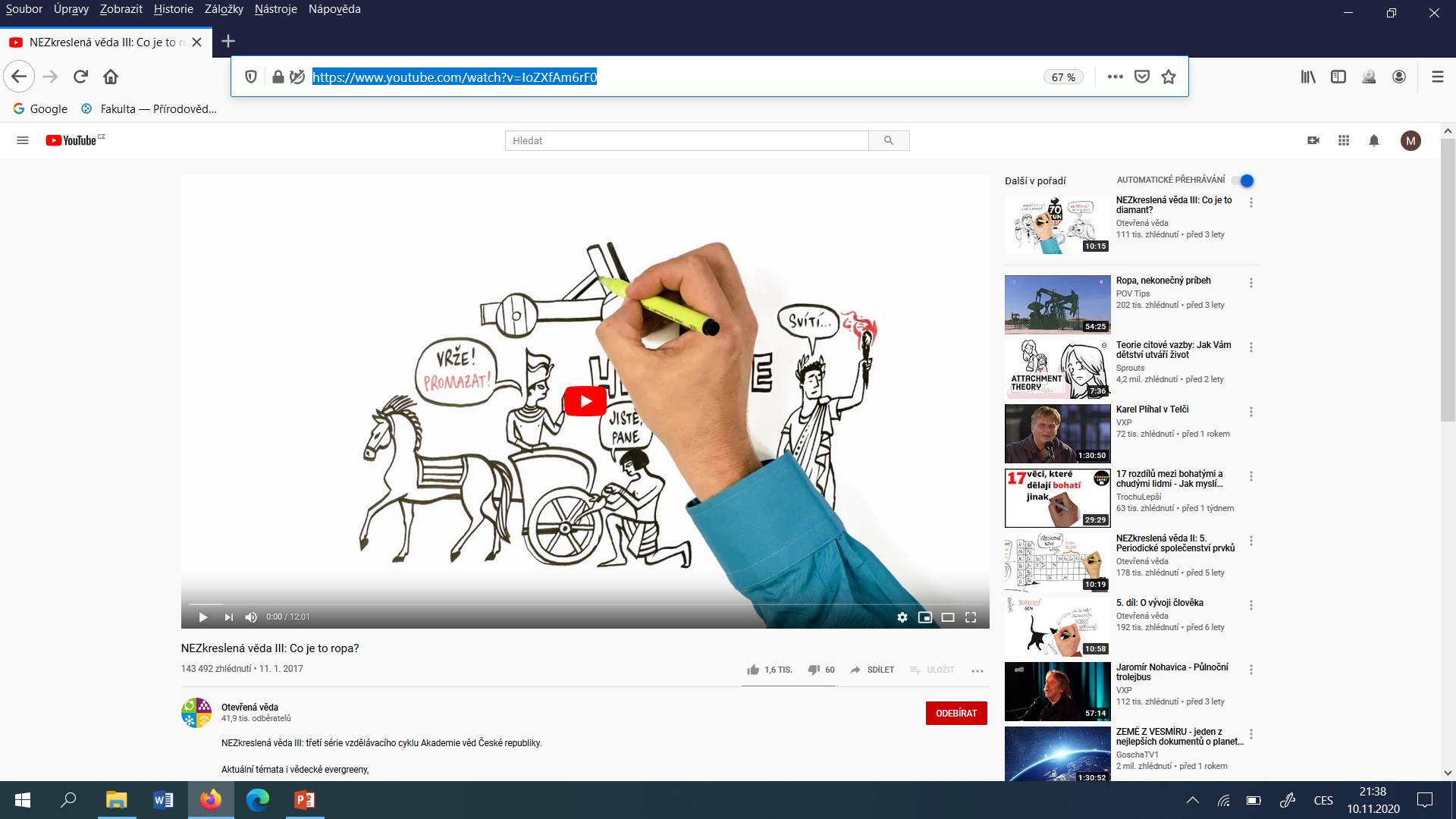 Metoda Jedno slovo
DDT:
https://www.youtube.com/watch?v=s3OQukee4JE&t=1s

Dioxin (nevhodné záběry pro citlivé osoby):
https://www.youtube.com/watch?v=1EF6EKiT0DI
Každý žák řekne jedno slovo, které ho v souvislosti s dokumentem napadá.
 
U vše vřele píše na tabuli a sám také 1 slovo přidá.

Co je cílem této metody?
Metoda I.N.S.E.R.T.
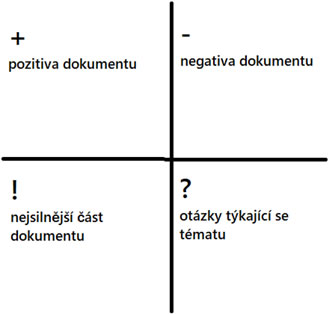 https://www.youtube.com/watch?v=s3OQukee4JE&t=1s

Práce ve skupině. 

Ž mají společně napsat pozitiva, negativa, nejsilnější okamžiky a otázky k dokumentu. 
Kontrola: Ž čtou, co vymysleli. 
Evaluace: Ž si do sešitu napíše, co si z hodiny zapamatuje.
Metoda CLIL
https://www.youtube.com/watch?v=aU6pxSNDPhs 

1) U rozdá kontrolní otázky k videu: 

FREONY1. Jakou funkci má ozonová vrstva?2. Jak vypadá molekula ozonu? 3a. Z jakých prvků je složena molekula CFC (freony)?3b. Kde jsou lidmi freony využívány?4. Jak se nazývá prostor v ozonové vrstvě, kde došlo ke zničení ozonu? 5. Proč je pojem ozonová díra nepřesný?6. Kde se tato „ozonová díra“ vyskytuje?+7. Jaký měl dopad Montrealský protokol na vývoj „ozonové díry“?

2) Pustit poprvé zpomaleně (rychlostí 0,75) s titulky. V průběhu ho zastavuje a nechává žáky překládat, o co v něm jde. Podruhé ho pustí v celku. 3) Důraz na tematická slovíčka (ozon layer, ozon hole, pollution,… ) -psát na tabuli.
Metoda – němé video + hra na scénáristu
Práce s videem 

Ž pracují ve skupince.
U pustí video bez zvuku (jen obraz) – délka videa max 45-60 sec. 
Žáci shlédnou video společně, poté nechá učitel video puštěné ve smyčce.
Žáci se snaží dle své fantazie odhadnout, o čem by video mohlo být a následně sepíší scénář. 
Aktivita by měla podporovat kreativitu žáků a zároveň sloužit jako motivace.
Výuka chemie s podporou videa
Sdílíme odkazy na vhodná videa do výuky chemie
https://docs.google.com/spreadsheets/d/1Zu_BW689YmKAQdf4i1sz_AVyWUIXgg2nPpCSn-iijLk/edit#gid=0
Mobilní aplikace pro výuku chemie
Jak učit pomocí m-learningu:
Učitel se důkladně seznámí s aplikací 
Předem žáky upozornit na výuku (nabít mobily, stáhnout aplikaci)
Mikrovýuka: 10 minut maximálně, pak mobilní telefony uklidit
Ohlídat si školní řád
Vybírat aplikace na Android i iOS
Nezařazovat pravidelně, ale jen nárazově
Využití především v terénu, v učivu tam, kde se to logicky hodí
Nepoužívat to jen proto, abychom mobily využili: Zařadit úvod, logicky použít aplikaci, nezapomenout na reflexi
Mobilní aplikace - ukázka
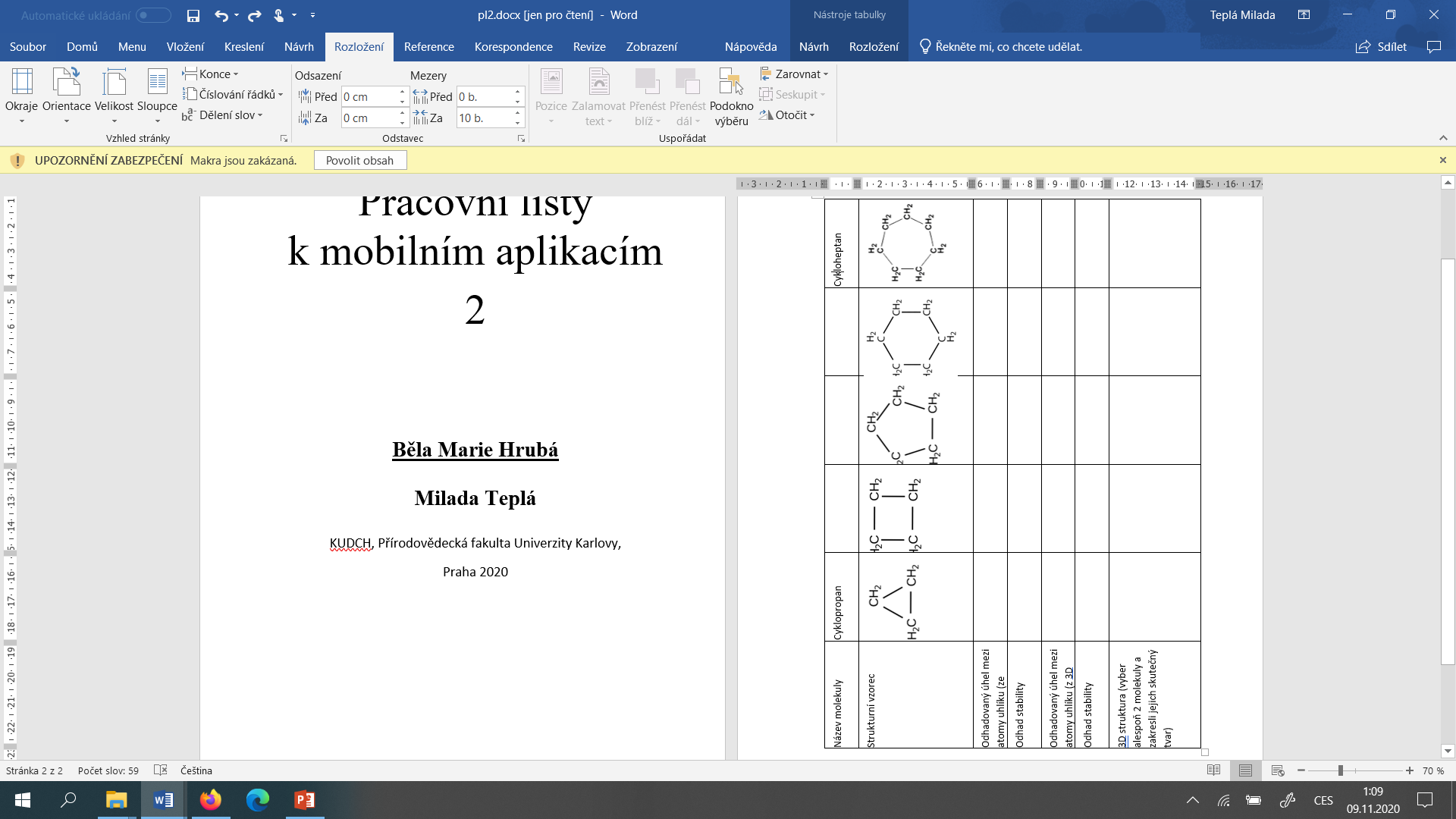 PL č. 2 – aplikace KingDraw
http://www.kingdraw.cn/en/download.html
Mobilní aplikace pro výuku chemie
Recenze aplikací
http://www.studiumbiochemie.cz/aplikace.html
http://www.studiumbiochemie.cz/aplikace1.html
http://www.studiumbiochemie.cz/aplikace2.html

http://didaktikabiochemie.natur.cuni.cz/db2020/db.html
Aplikace Kahoot!
http://didaktikabiochemie.natur.cuni.cz/doch2017_2019/kahoot.html 
https://create.kahoot.it/auth/login , 
Jméno: DID_KUDCH, Heslo: KUDCH2019Je zde nasdílený kvíz: karboxylové kyseliny. Můžete si ho projít. (Jsou tam též kvízy, které vytvářeli studenti v jiných semestrech)
www.kahoot.it
Domácí úkoly
Tvorba PL – MA+ vzájemná reflexe (studenti mezi sebou)
Tvorba kvízu v aplikaci Kahoot! (reflexe v DBCH)
Sehnat pomůcky a materiály na 12. prosince (domácí chemické pokusy)
Domácí úkoly – úkol 1
Připravit 1 aktivitu do výuky SŠ chemie s podporou mobilní aplikace; připravte s ní 15min část hodiny – pracovní list pro žáky.  

Doplňte aktivitu o :
Didaktické zpracování (formulovat charakteristiku žáků, aplikovat cyklus CMIARE
k čemu Vaše aktivita směřuje, co je jejím cílem. 
jakou metodu zvolíte, jak a jaké instrukce zadat žákovi, 
jak bude probíhat vlastní realizace aktivity ve třídě (akce) 
Jak bude probíhat Reflexe, 
Směřovala aktivita k naplnění Vámi zvoleného cíle (Evaluace).
autorské řešení 
stručnou charakteristiku aplikace (k čemu je aplikace určená, co je jejím obsahem).
stručnou metodiku (jak se s touto aplikací pracuje – jak s ní mají pracovat žáci – návod pro žáky).
Domácí úkoly – úkol 2
Zkuste si vytvořit kvíz na Vámi vybrané téma ze SŠ organické chemie či biochemie. 


Kvíz bude mít minimálně 8 položek, 
použijte všechny typy nabízených možností tvorby položek. 
Položky tvořte tak, aby dle Bloomovy taxonomie kognitivních cílů (stačí té nemodifikované) kvíz obsahoval min. 1 položku na znalost, 1 na porozumění, 1 na aplikaci, 1 na analýzu, 1 na syntézu a 1 na hodnocení

K vytvořenému kvízu sepsat instrukce: jaký je jeho cíl, ve které fázi výuky ho zařadit a po probrání kterého učiva (či před jeho probráním).
Domácí úkoly – úkol 3
Materiály a pomůcky – Domácí pokusy (instrukce pošleme mailem)